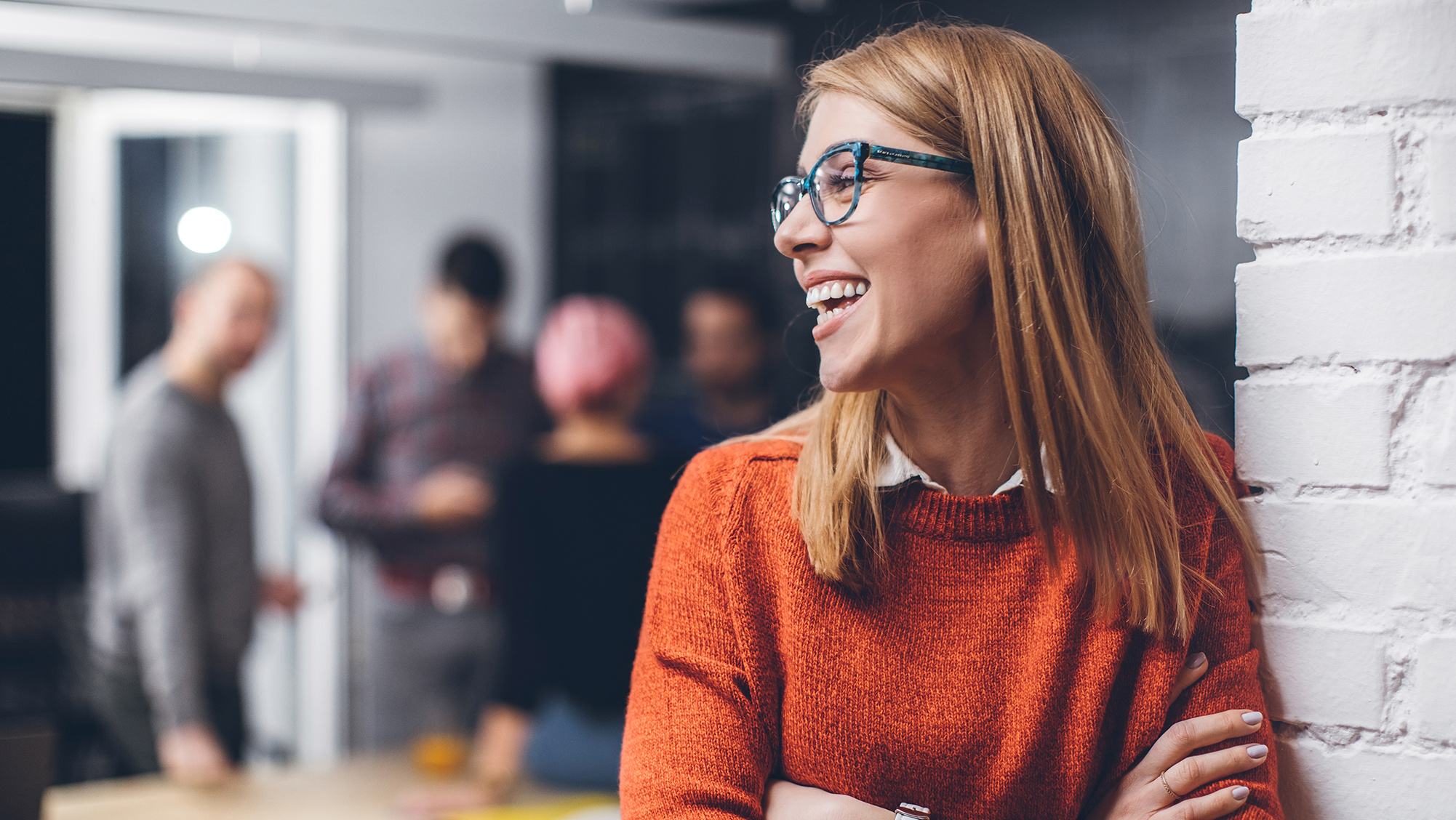 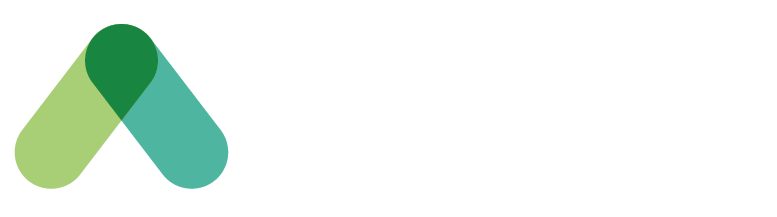 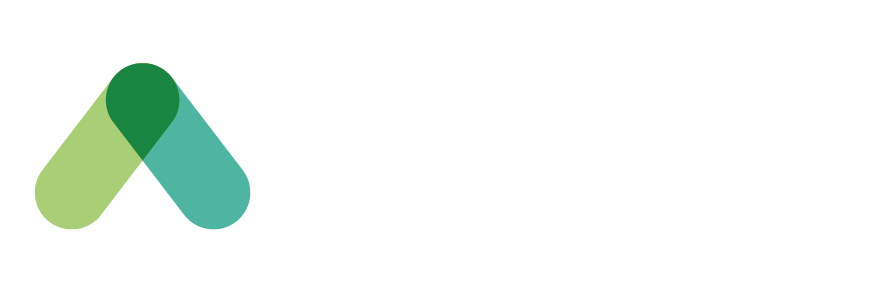 Community norms for the new workplace Normes communautaires pour le nouveau milieu de travail
Version 1
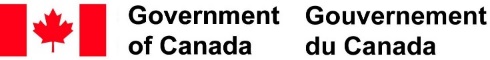 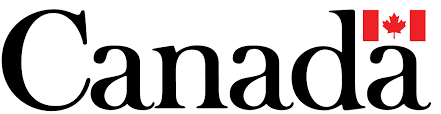 How to use these posters
The Community Norms for the new workplace are meant to be used in conjunction with the Workplace Etiquette: Zone and Workpoint Digital Posters that are included in 2.8 - Employee toolkit.

The Community Norms included in the CM Program-in-a-box were created from similar models implemented as part of two workplace modernization projects with positive change outcomes. They encourage healthy dialogue with others, which promotes collaboration and a shared approach to problem solving. They are flexible, adaptable and easy to adopt—based on situational context and personal accountability, and are focused on desired behaviours. These Community Norms have the potential to become the main norms your organization uses in all their spaces, even those that have not been modernized. They are general enough that they can account for regional perspectives. Consider if having the same norms at all locations might be the right approach for your organization.

The key to successfully implementing Community Norms relies on communication:
Leverage your recurrent touch-points with the People Manager Community to inform them of the Community Norms and encourage them to have open and honest discussions with their teams after Community Norms are communicated.
Consider how the activity might be received by various groups such as unions, diversity and equity groups, etc. and determine if you should present the Community Norms to them before all impacted employees. Doing these pre-launch meetings can help you gather important cultural considerations and feedback that you may be able to include in the announcement to employees. 
Use the Announcement template to communicate the Community Norms Main Poster to all impacted employees. 
You can also include the poster on your intranet page.
These posters have been developed for digital display. The colors, format and contrast may not meet the accessibility guidelines if the posters are printed. We recommend that you adapt the posters for print use.
Comment utiliser ces affiches
Les normes communautaires pour le nouveau milieu de travail devraient être utilisées conjointement avec l’Étiquette en milieu de travail : Affiches numériques pour le zonage et les points de travail offerts à l’activité 2.8 – Boîte à outils de l’employé.  

Les normes communautaires présentées dans le Programme en boîte de gestion du changement ont été créées à partir de gabarits similaires mis en œuvre dans le cadre de deux projets de modernisation du milieu de travail qui ont connu un grand succès en employant  cette approche. Elles encouragent un dialogue sain avec les autres, ce qui favorise la collaboration et une approche commune quant à la résolution des problèmes. Elles sont flexibles et s’adaptent facilement à de nouvelles situations : elles reposent sur le contexte situationnel et la responsabilité personnelle tout en étant axées sur les comportements souhaités. Ces normes communautaires peuvent même devenir les principales normes employées par votre organisation dans tous ses espaces, même ceux qui n'ont pas été modernisés. Elles sont suffisamment générales pour tenir compte de la perspective régionale. Déterminez si l’emploi des mêmes normes dans tous les milieux de travail pourrait être la bonne approche pour votre organisation. 

La clé d'une mise en œuvre réussie des normes communautaires réside dans la communication : 
Tirez parti de vos points de contact récurrents avec la communauté des gestionnaires pour les informer des normes communautaires et les encourager à avoir une discussion ouverte et honnête avec leurs équipes après la communication des normes communautaires.
Examinez comment l'activité pourrait être reçue par divers groupes tels que les syndicats, les groupes de diversité et d'équité, etc. puis déterminez si vous devez leur présenter les normes communautaires avant tous les employés touchés. Ces réunions préalables au lancement peuvent vous aider à recueillir des éléments à prendre en compte et des commentaires culturels importants que vous pourrez inclure dans l'annonce aux employés.
Utilisez le gabarit d'annonce pour communiquer l'affiche principale des normes communautaires à tous les employés touchés.
Vous pouvez également inclure l'affiche sur votre page intranet.
Ces affiches ont été développées pour une utilisation numérique. Les couleurs, le format et les contrastes pourraient ne pas respecter les normes d’accessibilité si les affiches sont imprimées. Nous recommandons alors d’adapter les affiches pour une utilisation en format papier.
Community norms for our workplace
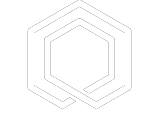 Awareness
Respect
Courtesy
Communication
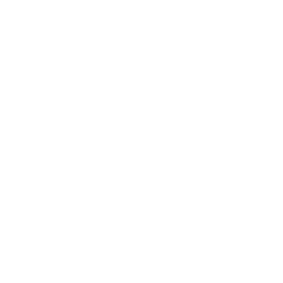 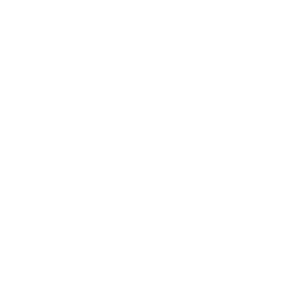 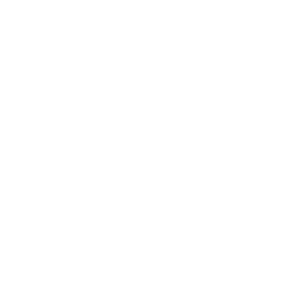 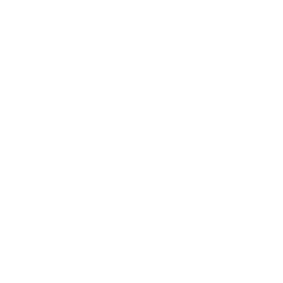 Help create a workplace where there is healthy communication
Be aware of others and yourself
Respect people and the environment
Be mindful and polite
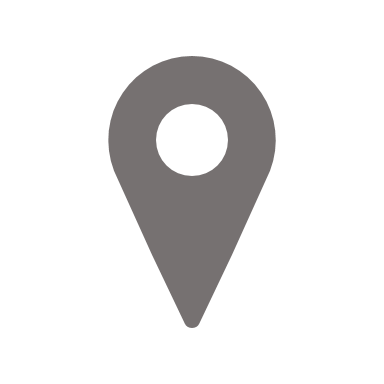 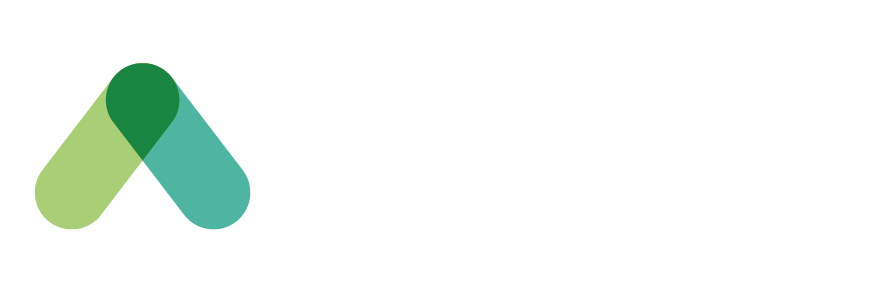 Building name, Floor, City, Province
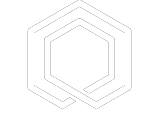 Normes communautaires pour le milieu de travail
Sensibilisation
Respect
Courtoisie
Communication
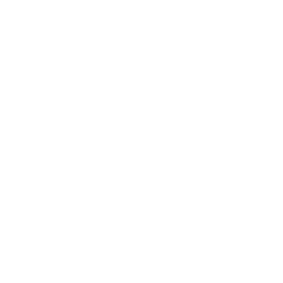 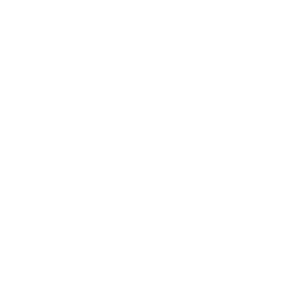 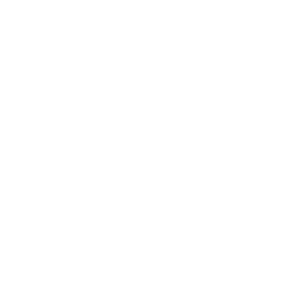 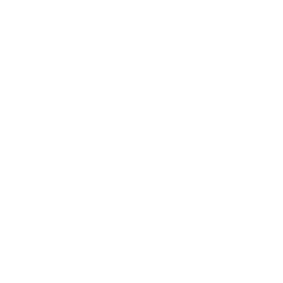 Aidez à créer un milieu de travail où il y a une communication saine
Soyez consciencieux et polis
Soyez conscients des autres et de vous-même
Respectez les personnes et l’environnement
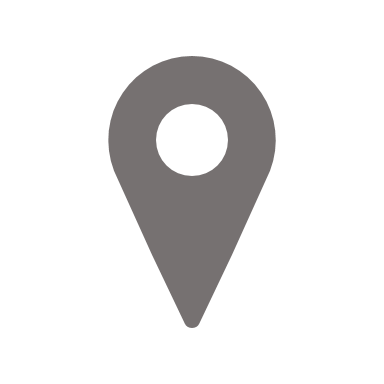 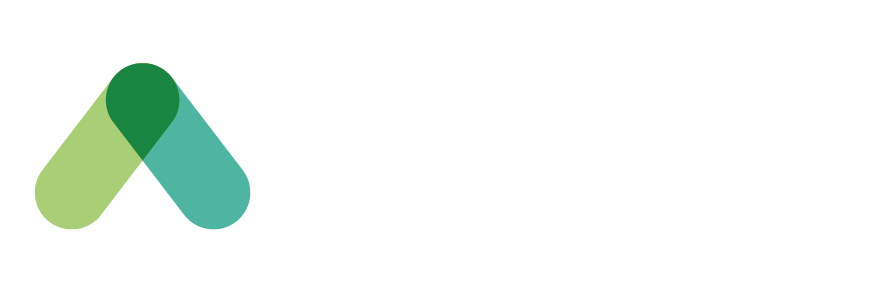 Nom de l’édifice, Étage, Ville Province
Community norms for our workplace  Normes communautaires pour le milieu de travail
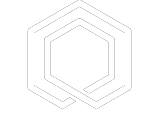 Respect
Communication
Awareness
Courtesy
Be aware of others and yourself
Respect people and the environment
Help create a workplace where there is healthy communication
Be mindful and polite
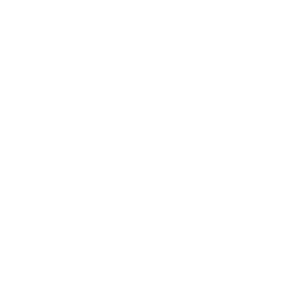 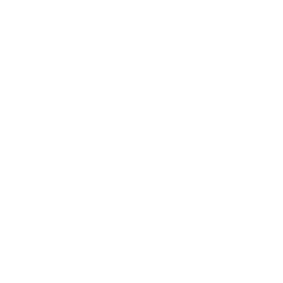 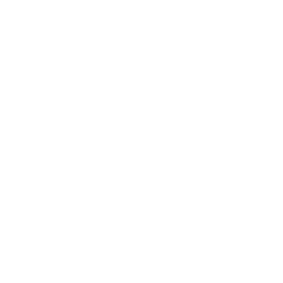 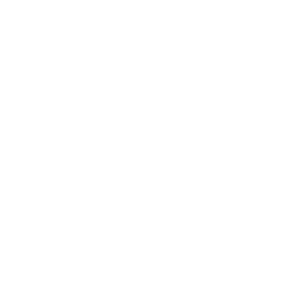 Aidez à créer un milieu de travail où il y a une communication saine
Soyez conscients des autres et de vous-même
Respectez les personnes et l’environnement
Soyez consciencieux et polis
Respect
Courtoisie
Sensibilisation
Communication
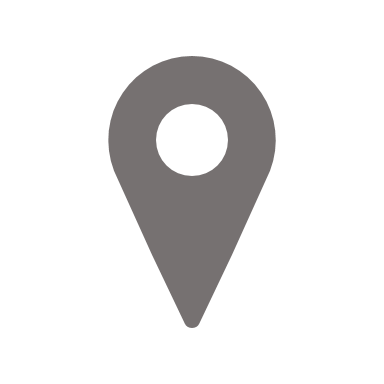 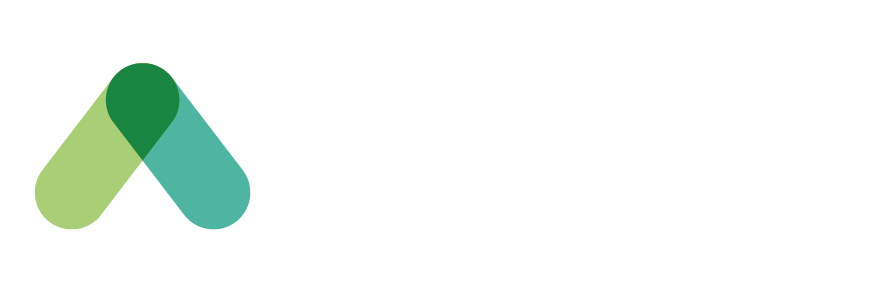 Building name, Floor, City, Province / Nom de l’édifice, Étage, Ville Province
Normes communautaires pour le milieu de travail Community norms for our workplace
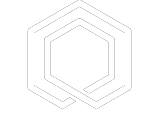 Courtoisie
Sensibilisation
Respect
Communication
Aidez à créer un milieu de travail où il y a une communication saine
Respectez les personnes et l’environnement
Soyez conscients des autres et de vous-même
Soyez consciencieux et polis
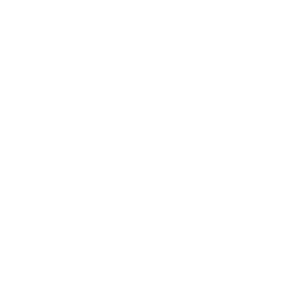 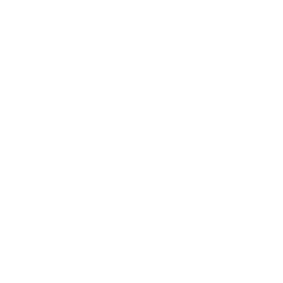 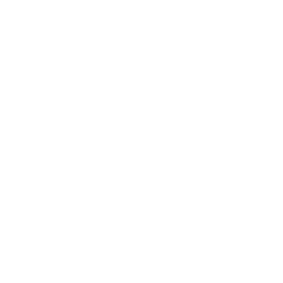 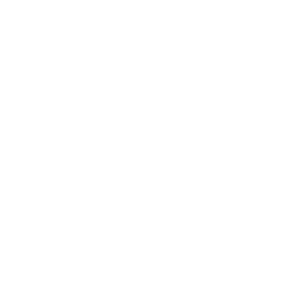 Respect people and the environment
Be aware of others and yourself
Help create a workplace where there is healthy communication
Be mindful and polite
Respect
Courtesy
Awareness
Communication
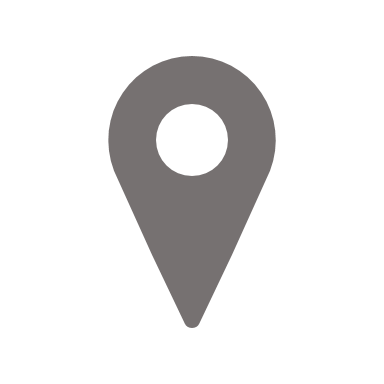 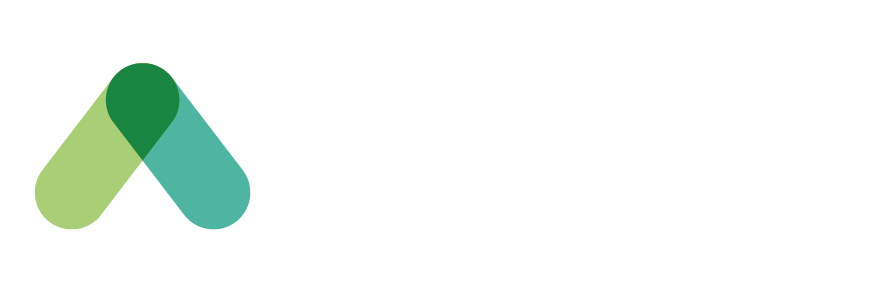 Nom de l’édifice, Étage, Ville Province / Building name, Floor, City, Province